Lesson 3 & 4: Encoding Images
Day 14

We Beat Texas!
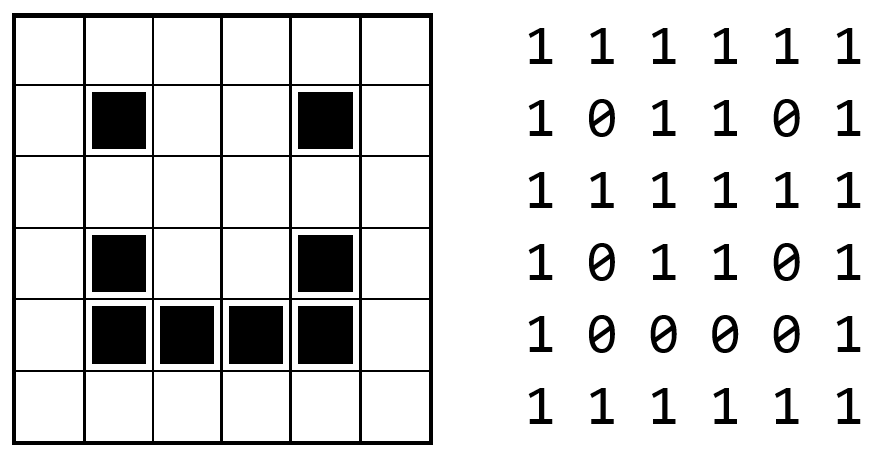 Review
Lesson 1 & 2 Quiz
Review Activity From Yesterday
Encoding Black and White Images
explore the way digital images are encoded in binary
Image - A type of data used for graphics or pictures.
metadata - is data that describes other data. For example, a digital image my include metadata that describe the size of the image, number of colors, or resolution.
pixel - short for "picture element" it is the fundamental unit of a digital image, typically a tiny square or dot which contains a single point of color of a larger image.
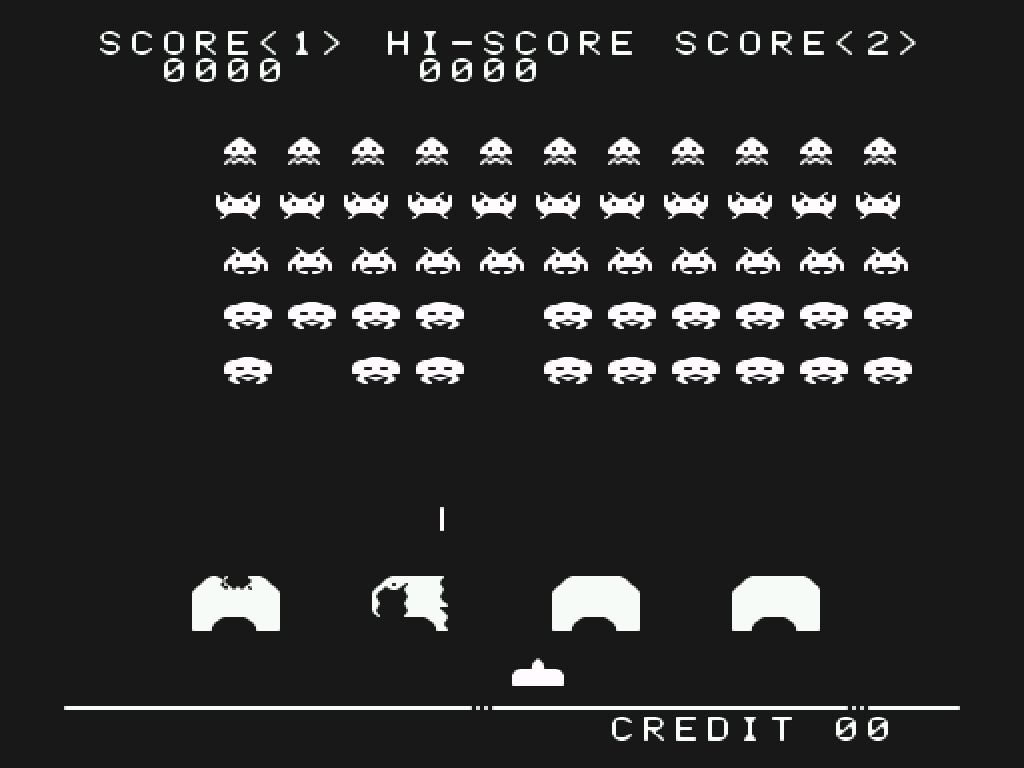 Video- The Pixelation Widget
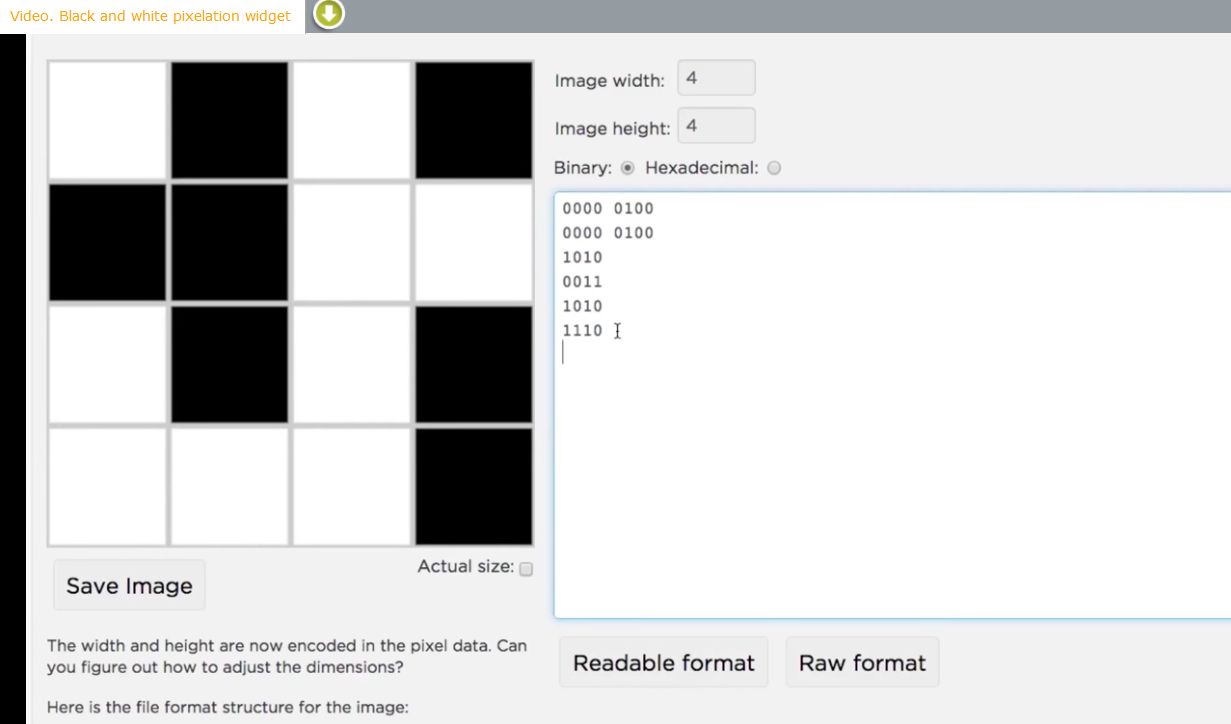 Try the Pixelation Widget& Complete Lesson 3
A little bit about Pixels
Color Pixelation Widget
2 Videos
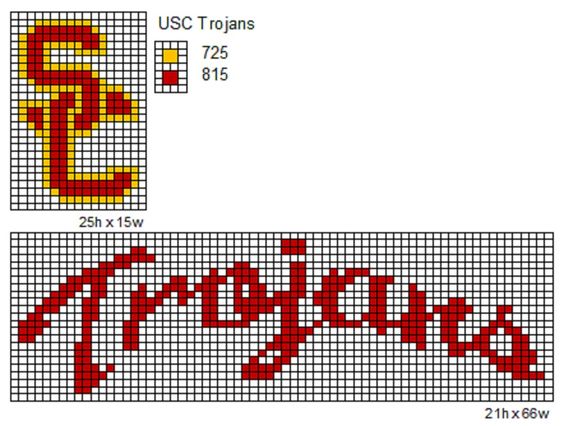 Try the Color Pixelation Widget8 Bit Color
Try the Color Pixelation WidgetMore Colors- Part 2
Video Part 2
Color Pixelation Widget Part 2
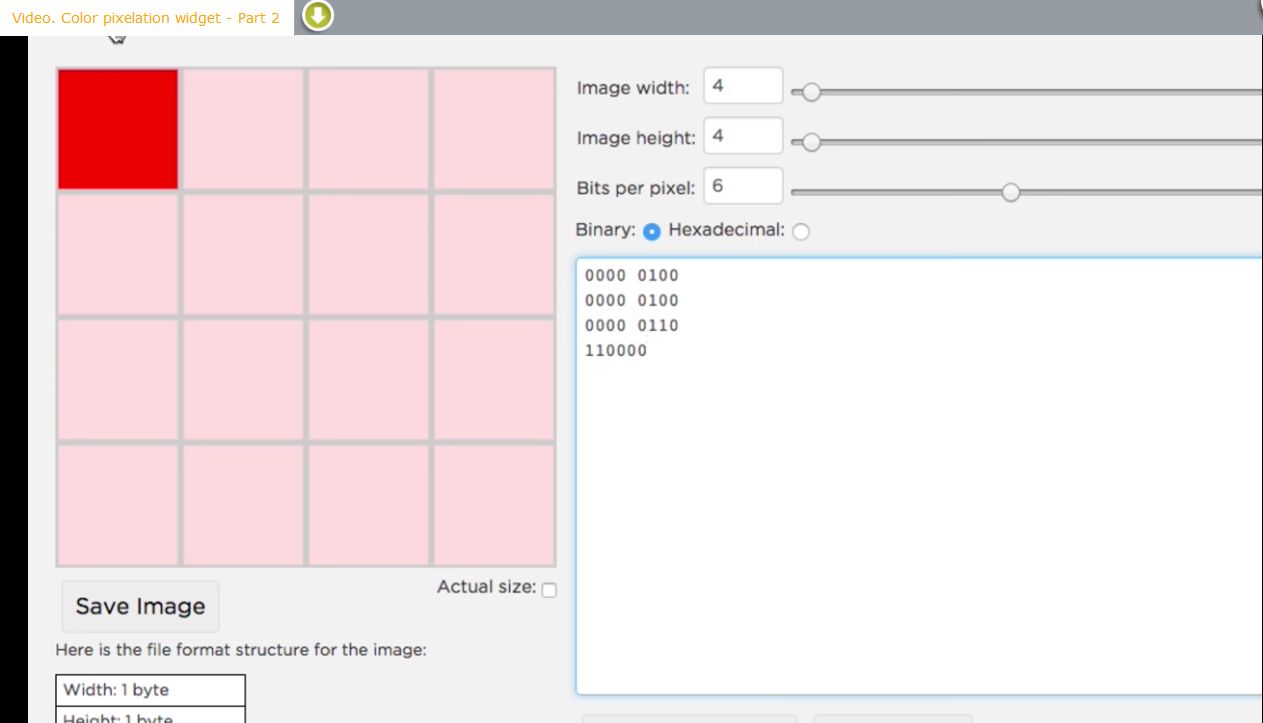 Try the Color Pixelation WidgetEven More Colors
Video- Color Pixelation Widget Part 3
Try it!
Review
Vocabulary